Презентация № 1РАЗДЕЛИТЕЛЬНЫЙ МЯГКИЙ ЗНАК«ЗНАКОМСТВО»
Учитель-логопед
Высшей категории ГБОУ СОШ № 574 Невского р-на г.Санкт-Петербурга
Смирнова Ирина Владимировна
ПРИКЛЮЧЕНИЯ МЯГКОГО ЗНАКА
Не мог озорной мягкий знак
Найти себе место никак.
В журчащем прозрачном ручье,
Заплыл мягкий знак перед «Е».
Заметил, сушилось бельё, 
И ловко присел перед «Ё».
Узнал, как поют соловьи,
И встал прямиком перед «И».
Оттуда залез к муравью,
Усевшись, как раз перед «Ю»,
А шла когда мимо свинья,
Забрался он к ней перед «Я»
И громко запел: «Перед Е, Ё, И, Ю
Всегда разделительным знаком стою.
Я знак разделительный,  знайте, друзья.
Меня вы найдете пред Е, Ё, И,Ю, Я.
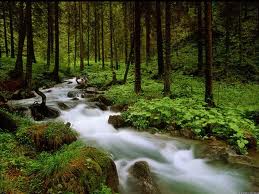 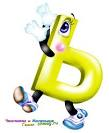 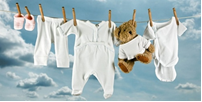 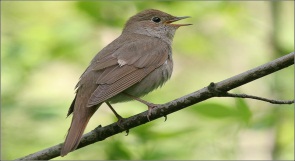 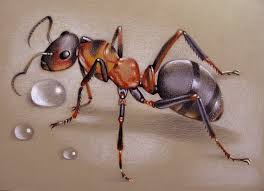 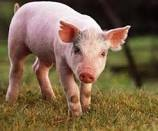 Разделительный Ь
Я
								Ё
    Согласный  		 Ь			Ю
								Е
								И
Слева от меня – согласный,
Справа Е, Ё, И, Ю, Я.
Чтобы не было слиянья,
Разделю их ловко я.
СОГЛАСНЫЙ
ПОЛЁТ – ПОЛЬЁТ
КОЛЯ – КОЛЬЯ
СОЛЮ – СОЛЬЮ
СЕМЯ – СЕМЬЯ
ТЮЛЕНИ – ТЮЛЕНЬИ
ПРОЧИТАЙ И СРАВНИ
ОДИН - МНОГО
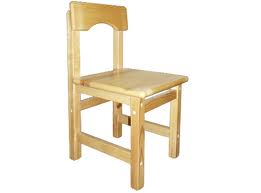 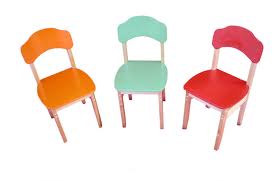 ?
….ЛЬЯ
СТУЛ
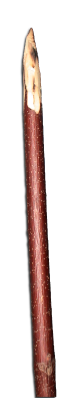 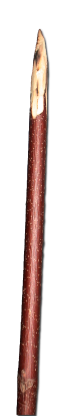 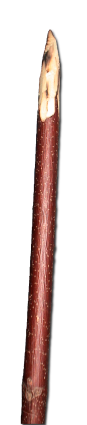 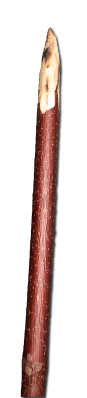 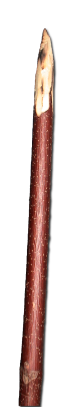 КОЛ
….ЛЬЯ
Я=[Й*]+[А]
БЯ –БЬЯ
ВЯ – ВЬЯ
ЛЯ – ЛЬЯ
МЯ – МЬЯ
ЗЯ – ЗЬЯ
 РЯ – РЬЯ
ТЯ – ТЬЯ
ДЕРЕ-ВЬЯ, СЫНО-ВЬЯ, ДРУ- ЗЬЯ
КО-ЛЬЯ, КРЫ-ЛЬЯ, СЕ-МЬЯ, 
ЛИС-ТЬЯ, СТА-ТЬЯ
«Договори словечко»
вЬЯ-вЬЯ -                 	         вЬЯ
	   

	тЬЯ-тЬЯ -           		тЬЯ 	   
	   
	
	дЬЯ-дЬЯ -                          дЬЯ       
	    
	
	  зЬЯ-зЬЯ -                          зЬЯ
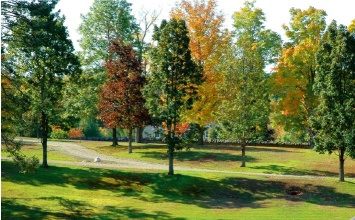 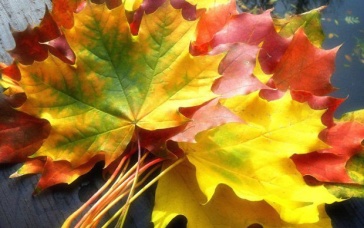 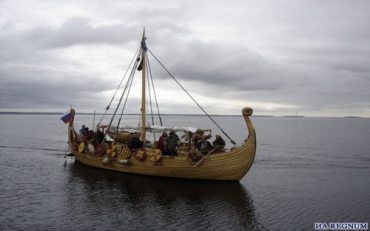 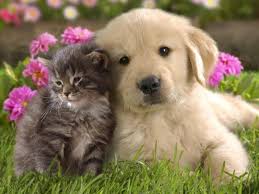 РЕФЛЕКСИЯ
Перед какими гласными пишется разделительный мягкий знак?
Сколько звуков будут обозначать эти гласные?
Что происходит с органами речи при произнесении слогов с разделительным мягким знаком?